AKVAARIUMI KONTROLLSÜSTEEM
Signe Väikene
Joosep Rõõmusaare
Eesmärk
Luua akvaariumi kontrollsüsteem, mis
Kontrollib temperatuuri
Jälgib vee pH taset
Tuletab meelde kui vett on vaja vahetada
Lülitab valgustusi sisse ja välja
Automaatselt toidab akvaariumi elanikke
ÜLDSKEEM
Temperatuuri jälgimine
Temperatuuri jälgitakse iga 1 minuti tagant.




Kui temperatuur on liiga kõrge, lülitatakse soojendi välja, ning sellest antakse märku.
Vee vahetamise meeldetuletus
Teavitab kasutajat, et on aeg vett vahetada, kui vee pH ei ole enam lubatud piirkonnas.






Lisaks teavitab peale kindlat aega kui oleks aeg vett vahetada.
Valgustuse kontrollimine
Kasutaja saab ette anda kolm erinevat aega.

Vastavalt ajale lülitab kontroller valguseid sisse või välja.
Automaattoitja
Kontroller jagab toitu ette antud aegadel.
Igal akvaariumil on filter: järelikult tuleb see toitmise ajaks välja lülitada.
Küsimusi?
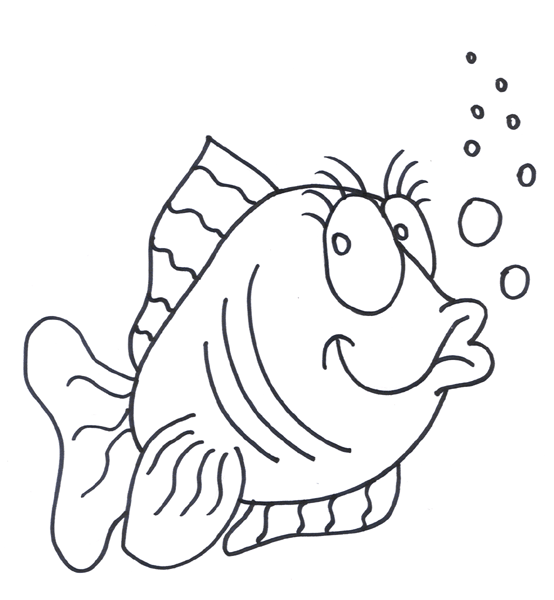